法印書苑
住宿安單介紹
住宿安排
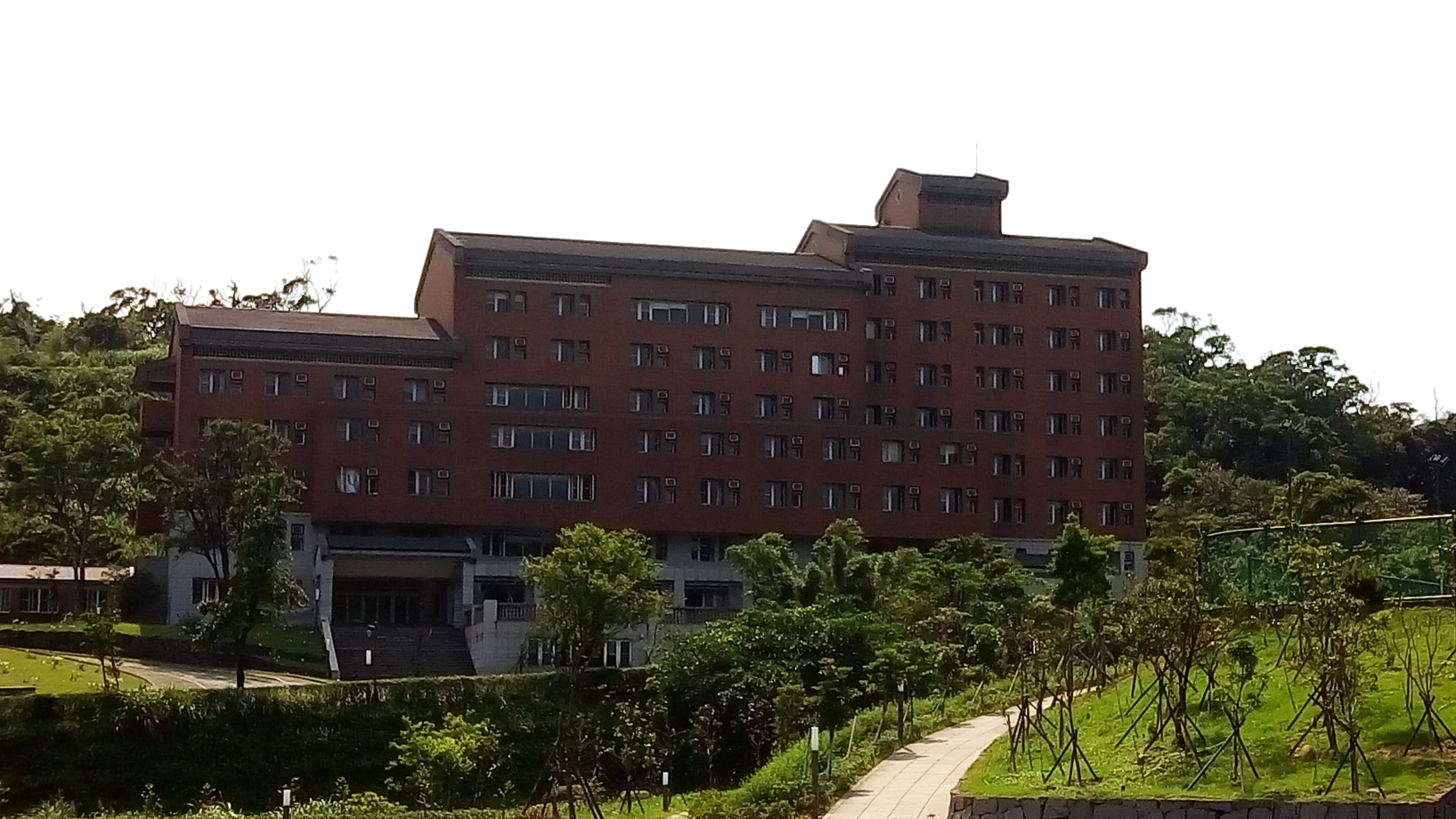 法印書苑
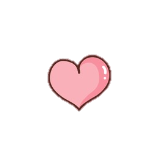 女眾住2F~3F
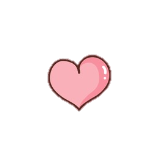 1F為男眾住宿區
男女眾請勿跨區使用，也請勿跑到其他樓層
環境介紹
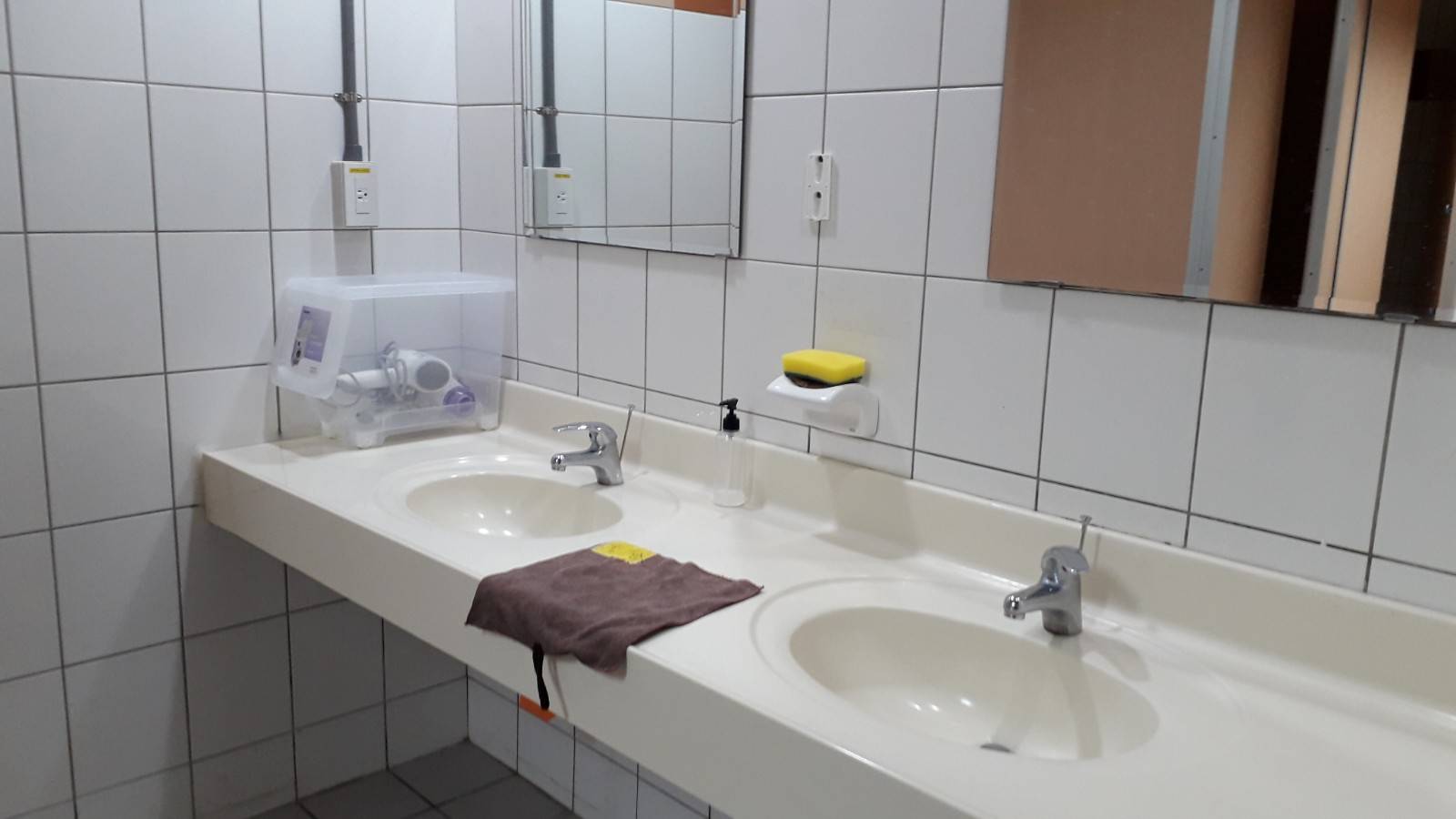 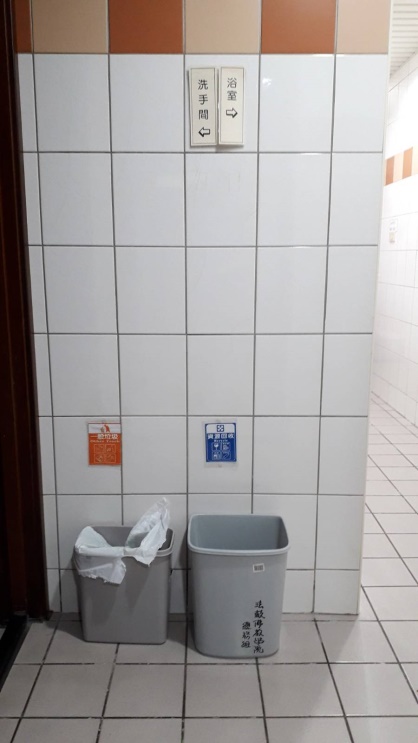 個人水杯請放置茶水間
茶水間
1
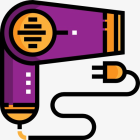 吹風機請在廁所使用
浴室/廁所
2
2
1
垃圾請縮小並分類--【一般垃圾】                                       【資源回收】
洗衣間/掃具間
曬衣場
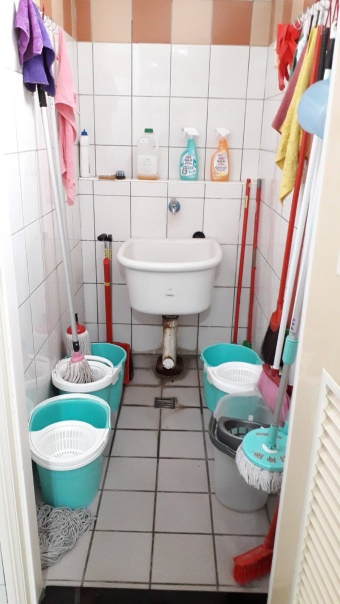 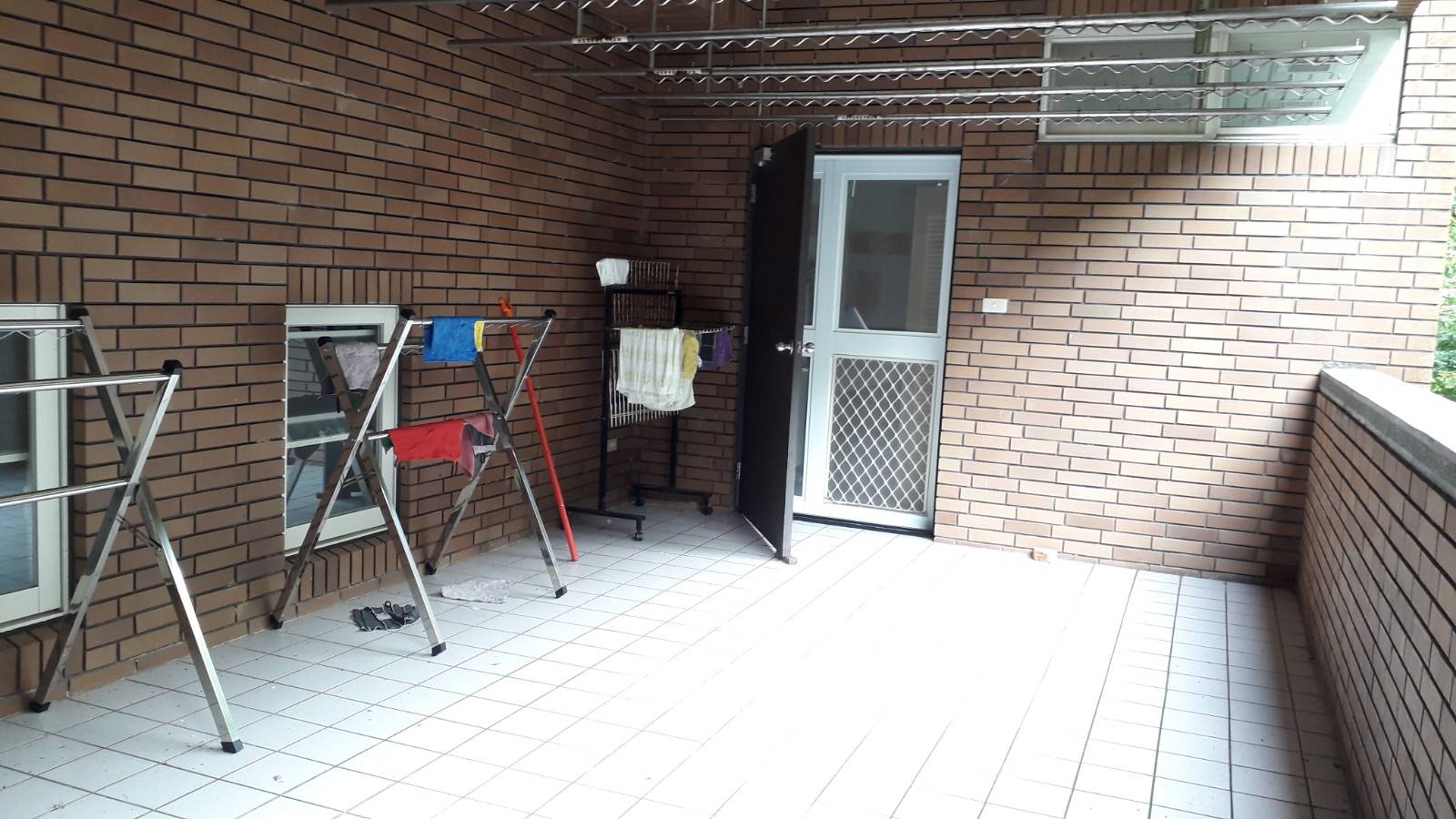 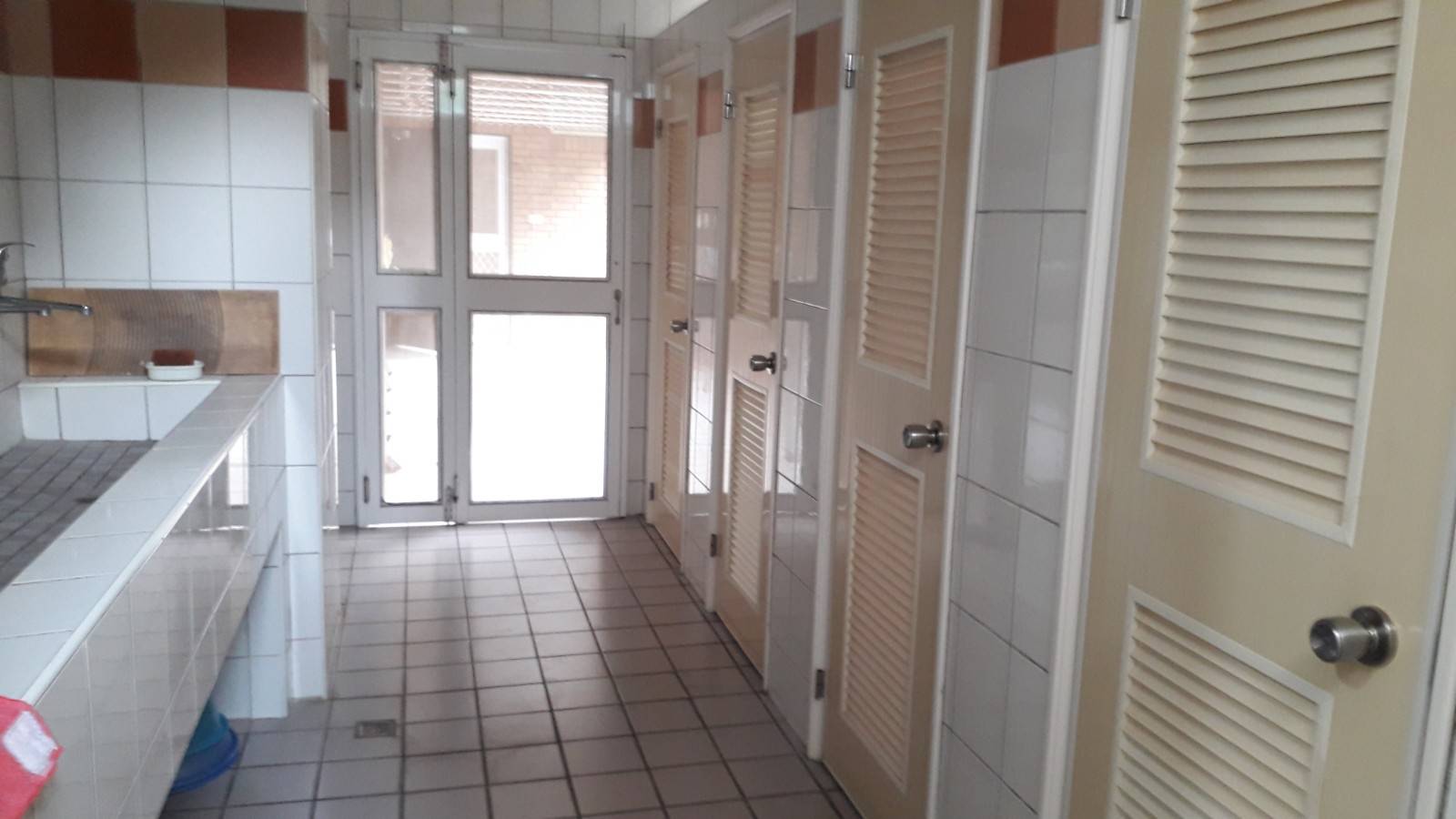 3
4
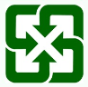 提供脫水機/掃具
個人毛巾/衣物可晾曬
4
3
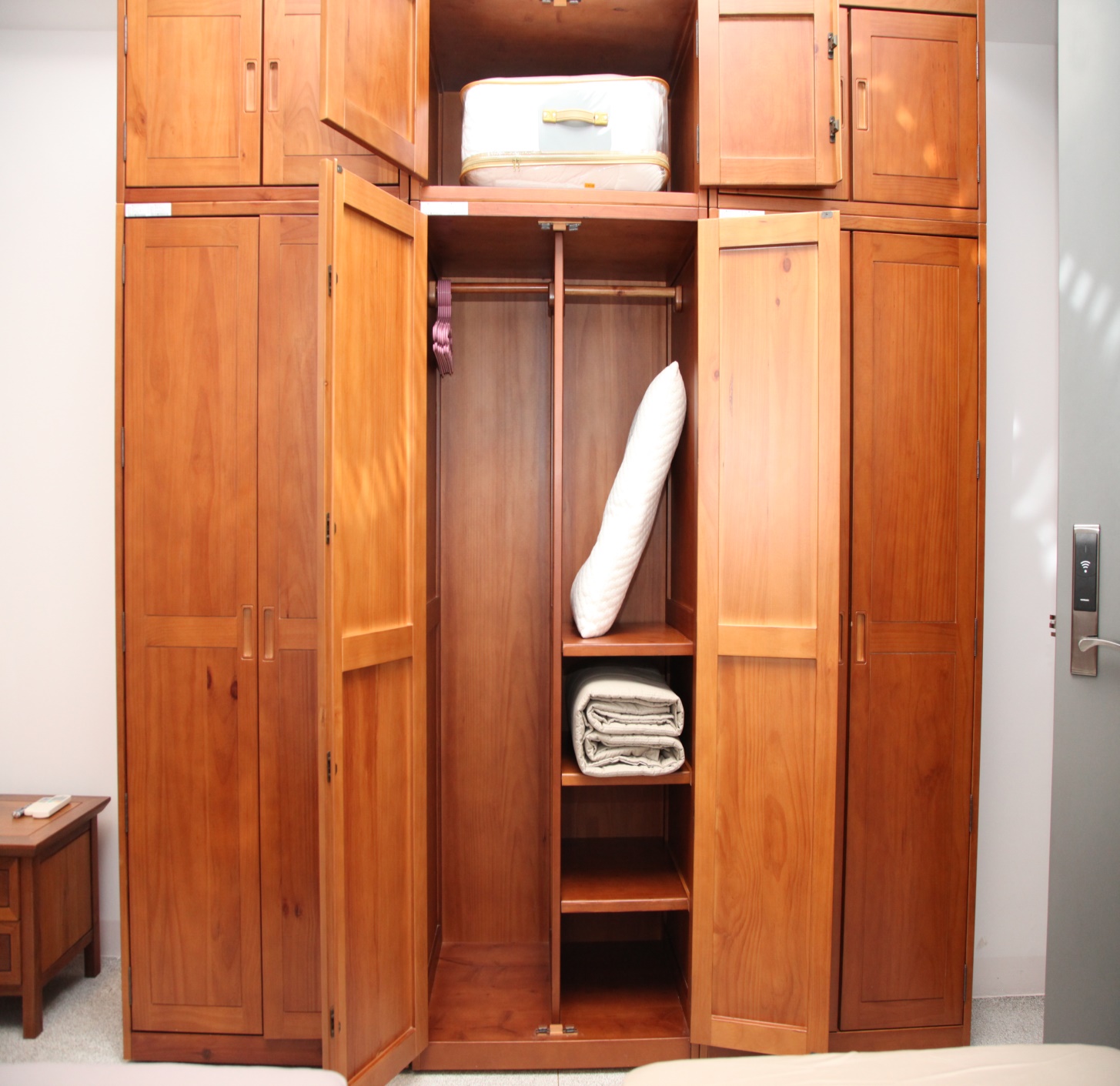 冬被
住宿期間
請使用自己的睡袋
並領用床包/枕巾/枕套使用

若無睡袋
請務必向住宿單位領用被套
使用衣櫃內的被子，
需先套上被套。
夏被
安單後請先將除濕機水倒掉，電源關閉
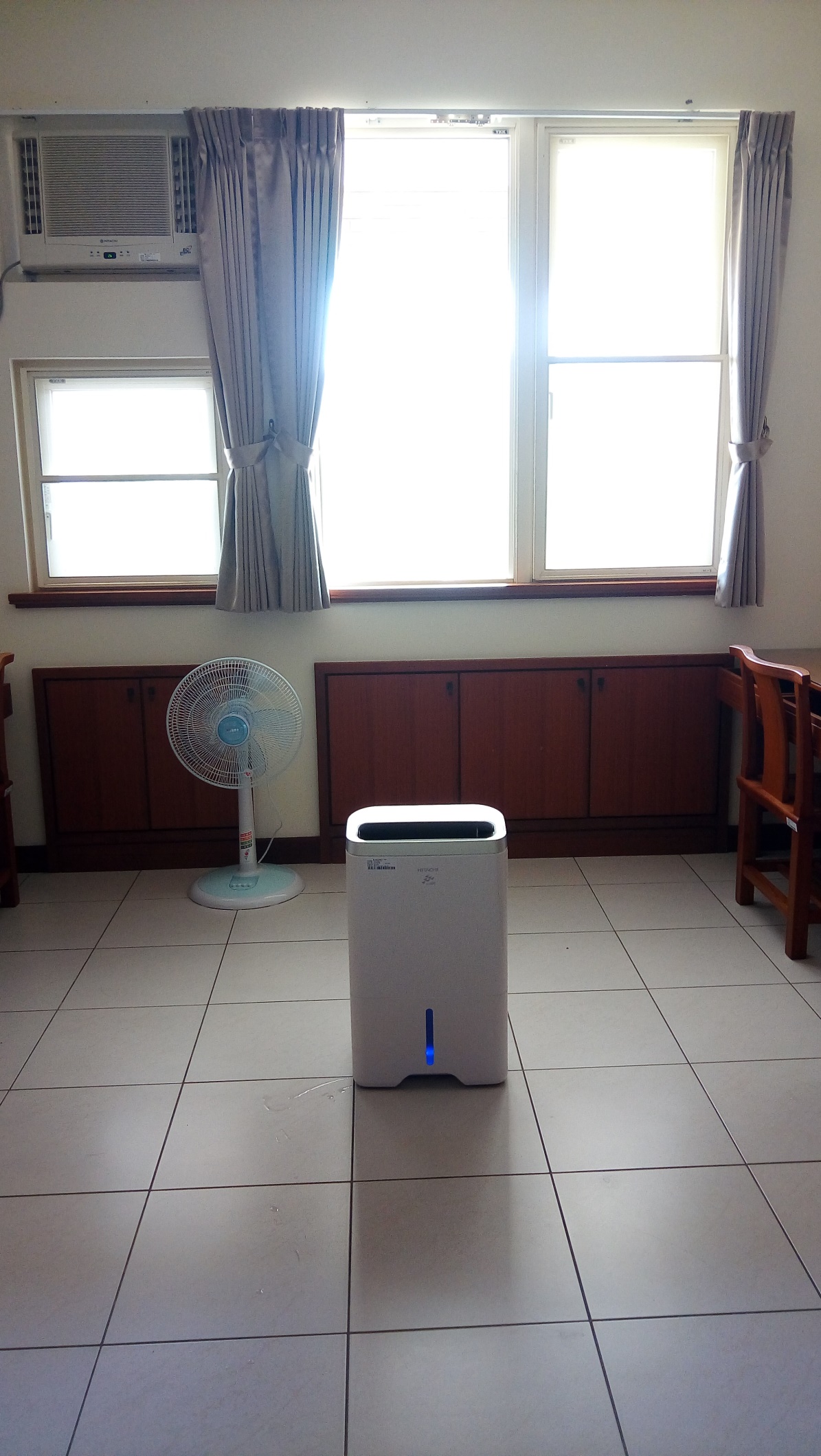 每日除溼時間晚上6：00~10：00
重要提醒
【法印書苑】其他樓層皆有住戶，            入住期間請保持安靜輕巧。
愛惜資源，節約用水、用電，勤走樓梯。
法印書苑
設有刷卡門禁
敬請集體行動
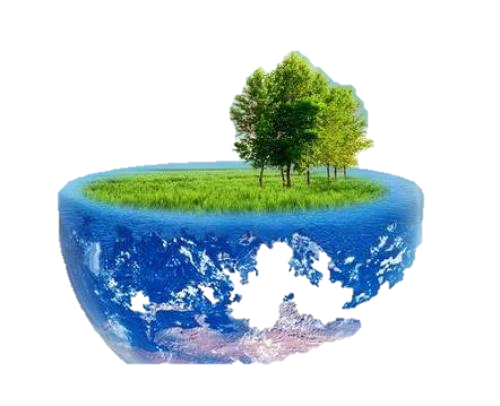 感恩與祝福
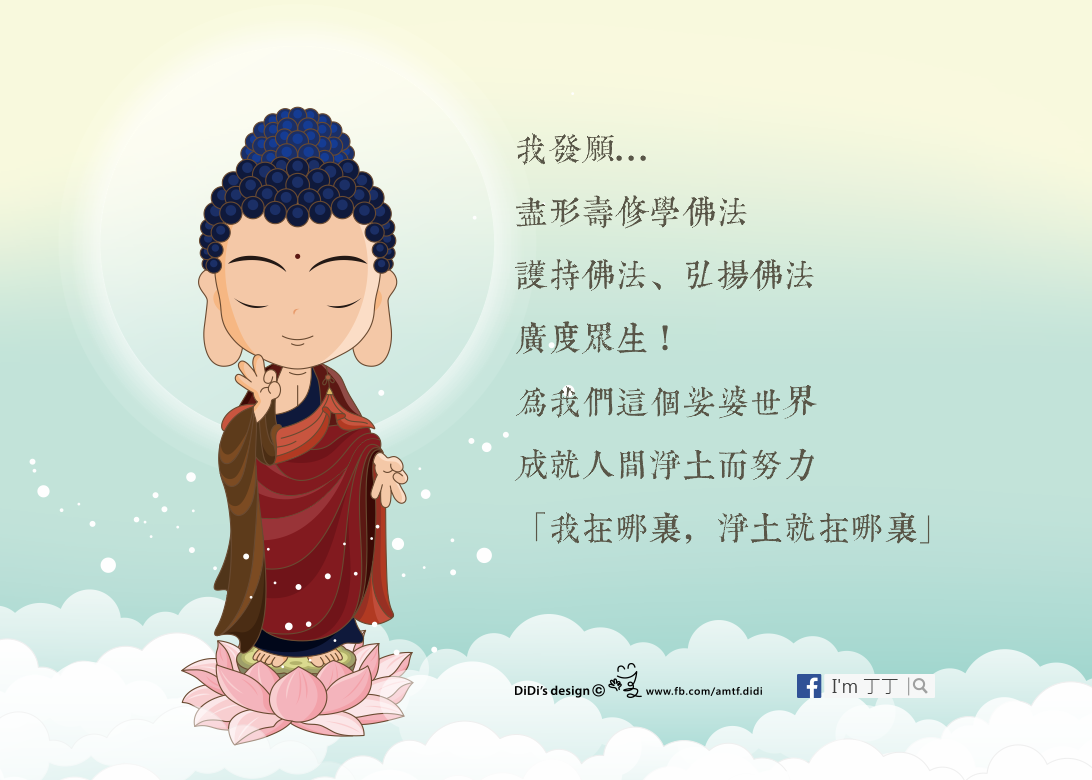